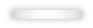 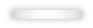 第三十章   二次函数
二次函数
导入新课
讲授新课
当堂练习
课堂小结
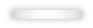 WWW.PPT818.COM
学习目标
1.理解掌握二次函数的概念和一般形式.（重点）
2.会利用二次函数的概念解决问题.
3.会列二次函数表达式解决实际问题.（难点）
导入新课
情境引入
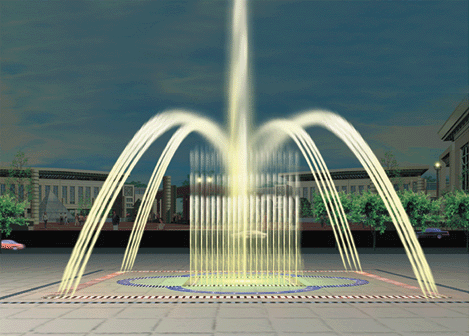 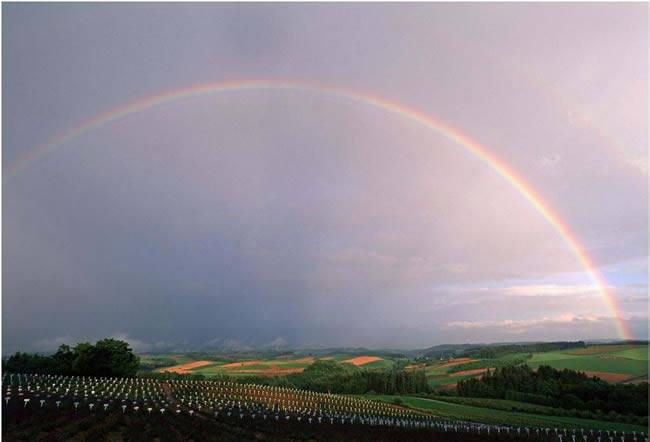 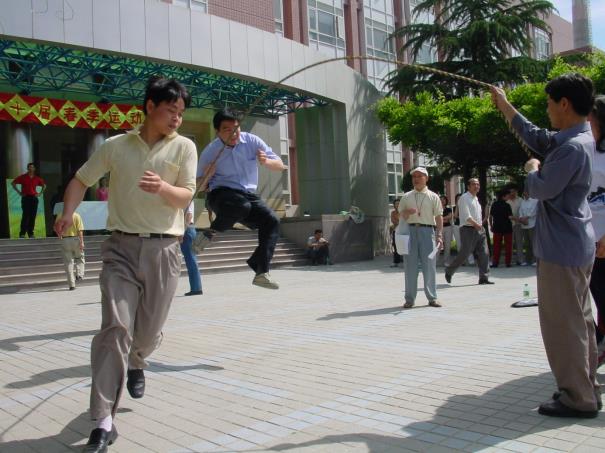 雨后天空的彩虹，公园里的喷泉，跳绳等都会形成一条曲线.这些曲线能否用函数关系式表示？
1.什么叫函数?
一般地，在一个变化的过程中，如果有两个变量x与y，并且对于x的每一个确定的值，y都有唯一确定的值与其对应，那么我们就说x是自变量，y是x的函数.
2.什么是一次函数？正比例函数？
一般地，形如y=kx+b（k,b是常数，k≠0）的函数叫做一次函数.当b=0 时，一次函数y=kx就叫做正比例函数.
3.一元二次方程的一般形式是什么？
ax2+bx+c=0    (a≠0)
二次函数的定义
一
讲授新课
探究归纳
问题1：某果园有100棵橙子树,每一棵树平均结600个橙子.现准备多种一些橙子树以提高产量,但是如果多种树,那么树之间的距离和每一棵树所接受的阳光就会减少.根据经验估计,每多种一棵树,平均每棵树就会少结5个橙子.
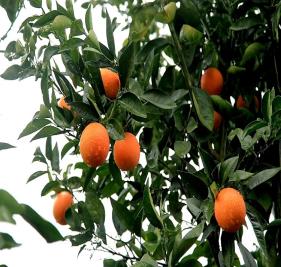 (1)问题中有那些变量？其中哪些是自变量？哪些是因变量？
(2)假设果园增种x棵橙子树,那么果园共有多少棵橙子树？这时平均每棵树结多少个橙子？
果园共有(100+x)棵树,平均每棵树结(600-5x)个橙子
(3)如果要使得果园橙子的总产量为60320个,那么应该增种多少棵橙子树？
(100+x)(600-5x)=60320   解得，
(4)如果果园橙子的总产量为y个,那么请你写出y与x之间的关系式.
y=(100+x)(600-5x)
        =-5x²+100x+60000.
问题2 正方体六个面是全等的正方形，设正方体棱长为 x，表面积为 y，则 y 关于x 的关系式为            .
y=6x2
此式表示了正方体表面积y与正方体棱长x之间的关系，对于x的每一个值，y都有唯一的一个对应值，即y是x的函数.
问题3 某水产养殖户用长40m的围网，在水库中围一块矩形的水面，投放鱼苗.要使围成的水面面积最大，则它的边长应是多少米？
设围成的矩形水面的一边长为x m,那么，矩形水面的另一边长应为（20-x）m.若它的面积是S m2，则有
此式表示了边长x与围网的面积S之间的关系，对于x的每一个值，S都有唯一的一个对应值，即S是x的函数.
函数都是用
自变量的二次整式表示的
函数①②③有什么共同点?
y=-5x²+100x+60000.
y=6x2
归纳总结
二次函数的定义：
一般地，若两个自变量x，y之间的对应关系可以表示成y=ax²+bx+c(a,b,c是常数,a≠ 0)的形式，则称y是x的二次函数.
温馨提示：
（1）等号左边是变量y，右边是关于自变量x的整式；
（2）a,b,c为常数，且a≠ 0;
（3）等式的右边最高次数为 2，可以没有一次项和常数项，但不能没有二次项.
典例精析
例1 下列函数中哪些是二次函数？为什么？（x是自变量）
① y=ax2+bx+c         ② s=3-2t²                ③y=x2                      


④                             ⑤y=x²+x³+25         ⑥  y=(x+3)²-x²
不一定是，缺少a≠0的条件.
y=6x+9
不是，x的最高次数是3.
不是，右边是分式.
方法归纳
判断一个函数是不是二次函数，先看原函数和整理化简后的形式再作判断.除此之外，二次函数除有一般形式y=ax2+bx+c(a≠0)外，还有其特殊形式如y=ax2,y=ax2+bx, y=ax2+c等.
想一想:二次函数的一般式y=ax２＋bx＋c（a≠0）与一元二次方程ax２＋bx＋c＝0（a≠0）有什么联系和区别？
联系：(1)等式一边都是ax2＋bx＋c且a ≠0；
(2)方程ax2＋bx＋c=0可以看成是函数y= ax2＋bx＋c中y=0时得到的.
区别:前者是函数.后者是方程.等式另一边前者是y,后者是0.
二次函数定义的应用
二
例2              
（1）m取什么值时，此函数是正比例函数？
（2） m取什么值时，此函数是二次函数？
（1）由题可知,
解：
解得
（2）由题可知,
解得
m=3.
第（2）问易忽略二次项系数a≠0这一限制条件，从而得出m=3或-3的错误答案，需要引起同学们的重视.
注意
解：当     =2且k+2≠0，即k=-2时, y是x的二次函数.
由题意得：
解：
变式训练
1.已知:                         ，m取什么值时，y是x的二次函数？
∴m≠±3
解：
由题意得：
【解题小结】本题考查正比例函数和二次函数的概念，这类题需紧扣概念的特征进行解题.
例3  一个二次函数                    .
解：
（1）由题意，得
（2）当k=2时，           .
将x=0.5代入函数关系式中，                                        .
（1）求k的值.
（2）当x=0.5时，y的值是多少？
解得
归纳总结
此类型题考查二次函数的概念，要抓住二次项系数不为0及自变量指数为2这两个关键条件，求出字母参数的值，得到函数解析式，再用代入法将x的值代入其中，求出y的值.
例4：某工厂生产的某种产品按质量分为10个档次，第1档次(最低档次)的产品一天能生产95件，每件利润6元．每提高一个档次，每件利润增加2元，但一天产量减少5件．
(1)若生产第x档次的产品一天的总利润为y元(其中x为正整数，且1≤x≤10)，求出y关于x的函数关系式；
解：∵第一档次的产品一天能生产95件，每件利润6元，每提高一个档次，每件利润加2元，但一天产量减少5件，
∴第x档次，提高了(x－1)档，利润增加了2(x－1)元．
∴y＝[6＋2(x－1)][95－5(x－1)]，
即y＝－10x2＋180x＋400(其中x是正整数，且1≤x≤10)；
(2)若生产第x档次的产品一天的总利润为1120元，求该产品的质量档次．
解：由题意可得  －10x2＋180x＋400＝1120，
     整理得           x2－18x＋72＝0，
     解得              x1＝6，x2＝12(舍去)．
        所以，该产品的质量档次为第6档．
【方法总结】解决此类问题的关键是要吃透题意，确定变量，建立函数模型．
思考：
1.已知二次函数y＝－10x2＋180x＋400 ,自变量x的取值范围是什么？
2.在例3中，所得出y关于x的函数关系式y＝－10x2＋180x＋400，其自变量x的取值范围与1中相同吗？
【总结】二次函数自变量的取值范围一般是全体实数，但是在实际问题中，自变量的取值范围应使实际问题有意义.
当堂练习
1.把y=(2-3x)(6+x)变成一般式，二次项为_____,一次项
系数为______，常数项为      .
-3x2
-16
12
C
2.函数 y=(m-n)x2+ mx+n 是二次函数的条件是(     )
A . m,n是常数,且m≠0        B . m,n是常数,且n≠0
C. m,n是常数,且m≠n         D . m,n为任何实数
3．下列函数是二次函数的是 (     )
A．y＝2x＋1              B．
C．y＝3x2＋1             D．
C
4. 已知函数   y=3x2m-1－5   

   ① 当m=＿＿时，y是关于x的一次函数；
   ② 当m=＿＿时，y是关于x的反比例函数；
   ③ 当m=＿＿时，y是关于x的二次函数 .
1
0
5.（1） n个球队参加比赛，每两个队之间进行一场比赛，比赛的场次数m与球队数n有什么关系？
（2）假设人民币一年定期储蓄的年利率是x,一年到期后,银行将本金和利息自动按一年定期储蓄转存.如果存款是10（万元）,那么请你写出两年后的本息和y(万元)的表达式(不考虑利息税).
y=10(x+1)²=10x²+20x+10.
6.矩形的周长为16cm,它的一边长为x（cm),面积为y（cm2).求
（1）y与x之间的函数解析式及自变量x的取值范围；
（2）当x=3时矩形的面积.
解：(1)y＝(8－x)x＝－x2＋8x  (0＜x＜8)；
(2)当x＝3时，y＝－32＋8×3＝15 cm2 .
课堂小结
右边是整式；
自变量的指数是2；
二次项系数a ≠0.
定   义
二次函数
y=ax2+bx+c(a ≠0，a,b,c是常数）
一般形式
y=ax2；
y=ax2+bx；
y=ax2+c(a ≠0，a,b,c是常数）.
特殊形式